Contract OpportunitiesDirect from Agencies
Office of Small Business 
Programs
Ronald Saville
SAF/SB
13-15 Feb 23
Version #2
2
SAF/SB Organization Chart
Scott Kiser
Director
SAF/SB
1060 Air Force Pentagon
Room 4D944Washington, DC 20330-1060
Treva Pettis
Executive Assistant
Jamie Adams
Deputy Director
Max Kidalov
Legal Counsel
Paul Aldrich
(USSF)
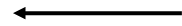 Contractor Support (CTR)

Benjamin Nwadibia (Lead & Data)
Denise Lebel (Office Manager)	                        
Brian Norman (Manpower & Resources)                      

Haile Taddele (Data Analytics)    

Sheriff Ayoob (Data Analytics)                  

Calvin Boyce, Jr (IT)                  

Jonathan Metts (MPP) 

Lorenzo Parnell (Public Relations)
Personnel, Acquisition, and Analytics 
Mike McWilliams (Director of Staff)	

Ronald Saville (Policy)                  	              	

David Sikora (SBIR/MPP)		              	 
		             	
Heather Kuba (Data Analytics)  
          		Nicole Perry (Subcontracting)

Dave Morgan (Acquisition Program Manager)
Small Team, Big Impact:  Light, Lean 2-Letter
17 Jan 23
3
SAF/SB & USSF
SAF/SB supports senior DAF leadership’s SB roles & functions
Interacts with and supports senior leaders and two SAEs (Air and Space)
Provides SB policy and guidance for DAF, USAF, & USSF
Directs, oversees, & provides reach-back for DAF, USAF, & USSF programs
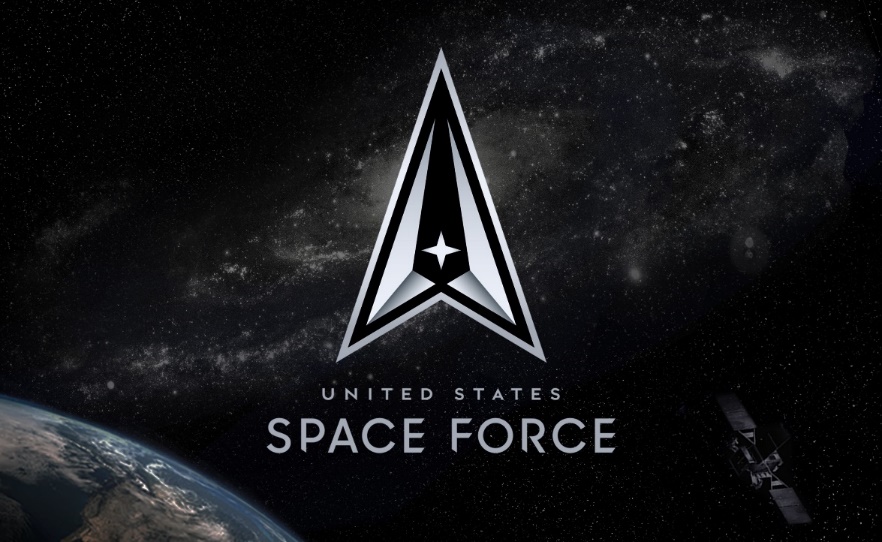 17 Jan 23
4
What We Do: SAF/SB Missions & Functions
Complaints & Appeals Resolution
Outreach, Counseling & 
Training
Strategies & Goals
Small Business Act Compliance

Policy
Program Management
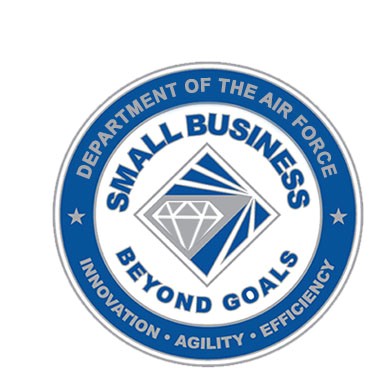 Acquisition Strategies/Planning

Reviews
Gives Advice
Market Research
Business Intelligence
Subcontracting
Regulatory Compliance Assistance & Relief
Small Business Liaison & Advocate
Functional Workforce Leadership

Appointments
Facilitates Training
SBIR/STTR Oversight & Assistance
Mentor Protégé
Program
Organizational Climate & Leadership
Sources: 10 U.S.C. 9024, 15 U.S.C. § 644(k) (3) through (21), FAR Part 19, DFARS 219 and App I, AFFARS 5319, DoDI 4205.01, HAFMD 1-30, etc.
17 Jan 23
5
Small Business Program Support
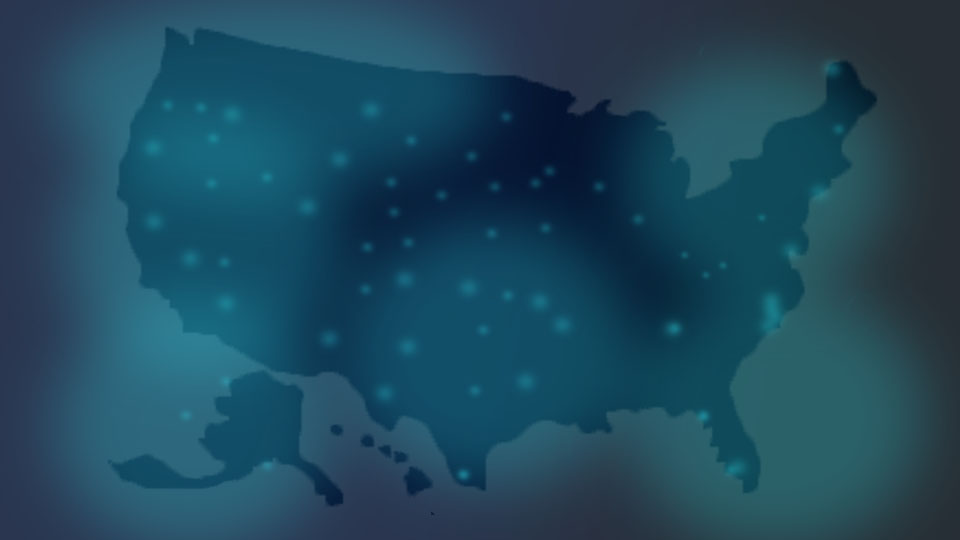 Consists of: 
•  170+ SB professionals  
•  2 Military Services 
•  9 Major Commands
•  3 Field Commands
•  5 Direct Reporting Units
Assists with: 
•  Market Research 
•  Source Selections 
•  Request for Information (RFIs)
•  Request for Proposal (RFPs) 
•  Hosts industry events
Matches industry 
capabilities 
with Air Force
requirements
Delivers advice & consultation 
to ensure Air Force 
acquisitions
Guides you to 
opportunities
& resources
6
17 Jan 23
SAF/SB Program Topics of Interest
Small Business Innovation Research (SBIR) 
Small Business Technology Transfer (STTR)
Mentor-Protégé Program (MPP)
First Look 
Outreach
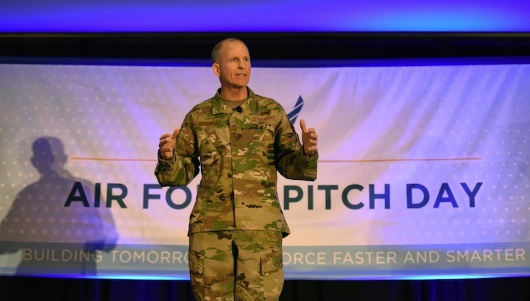 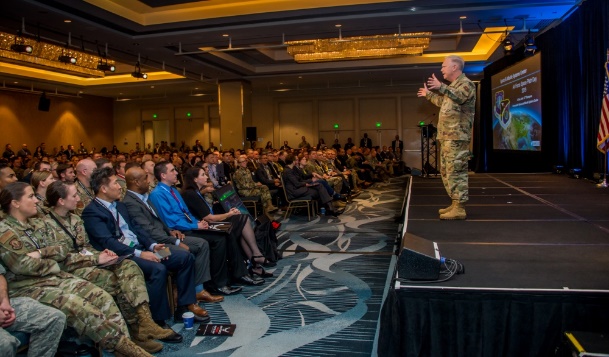 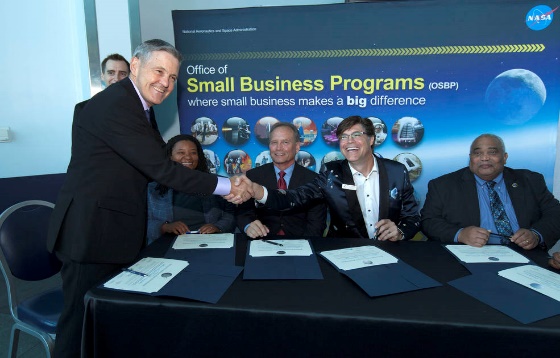 17 Jan 23
7
SBIR / STTR
DoD SBIR 23.1
DoD STTR 23.A
DoD SBIR 23.2
DoD STTR 23.B
DoD SBIR 23.3
DoD STTR 23.C
SBIR/STTR programs harness the talent of U.S. technology companies
SBIR focuses on small tech companies & entrepreneurs
STTR funds R&D projects between SBs & research institutions
SBIR/STTR programs utilize DoD Broad Agency Announcements
DoD schedules 3 main solicitation times per year
https://www.dodsbirsttr.mil/submissions/baa-schedule/active-baa-announcements
23 Jan 23
8
Mentor-Protégé Program (MPP)
Assists eligible SBs (Protégés) in developing capabilities to perform as suppliers under DoD contracts and other contracts and subcontracts.
DAF currently has 13 active agreements: 
5 – Part and Equipment Manufacturing 
6 – Information Technology / Cybersecurity 
1 – Medical / Medical Product Manufacturing 
1 – Technical and Engineering Services
Mentor-Protégé Contact:  David.Sikora.2@us.af.mil

For more information, visit the link below:
https://www.airforcesmallbiz.af.mil/Support-Programs/MENTOR-PROTEGE-Program/
25 Jan 23
9
First LOOK: SAF/AQC-led Initiative
Align DAF Installation micro-purchase spend w/ NDAA reform efforts and SECAF vision for smarter business practices
SAF/AQC Solution: FIRST LOOK Program
Give local and small businesses to the base’s mission requirements the “FIRST LOOK” for micro-purchase requirements
Installation/CC-driven initiative for employing purchasing power
Not a mandatory procedure
Encourages GPC ($2B) cardholders and CONS to purchase local when it make smart business sense
24 Oct 22
10
SBA Veteran Small Business Certification Program (Effective 10 Jan 23)
New
The program will be the Agency’s primary certification vehicle for all Veteran-owned small businesses (VOSBs) and SDVOSBs, important classifications that enable those businesses to qualify for sole-source and set-aside federal contracting awards. 
Certified VOSBs are eligible to compete for sole-source and set-aside contracts at the Department of Veterans Affairs, while certified SDVOSBs can compete for sole-source and set-aside contracts government-wide.
The 2021 National Defense Authorization Act grants a one-year grace period for self-certified SDVOSBs until January 1, 2024.
Beginning January 1, 2024, both Veteran and service-disabled Veteran small business owners will need to be certified to compete for federal contracting set-asides unless an application from a self-certified firm is pending an SBA decision.
 Want more info:  visit www.sba.gov/vetcert or email vetcert@sba.gov
Source:  SBA.GOV press release #23-01,10 Jan 23
11
[Speaker Notes: To be eligible to apply for the Veteran Small Business Certification Program, an applicant must:
Be considered a small business, as defined by the size standardcorresponding to any NAICS code listed in the business’s SAM profile.
Have no less than 51% of the business owned and controlled by one or more Veterans.
For certification as a SDVOSB, have no less than 51% of the business owned and controlled by one or more Veterans rated as service-disabled by VA.
For those Veterans who are permanently and totally disabled and unable to manage the daily business operations of their business, their business may still qualify if their spouse or appointed, permanent caregiver is assisting in that management.
Eligible new applicants certified by the SBA after January 1, 2023, will receive the standard three-year certification period.]
FY22 Recap: SAF/SB and DAF SBPs’ Outreach Activities
42 events and 23,285K audiences reached (54% increase in participation above FY21!)
14 virtual with 3,618K attendees (48% increase in participation above FY21!)
28 in person with 19,667K attendees (45% increase above FY21!)
Strategic Communications and Public Relations focus + counseling + training
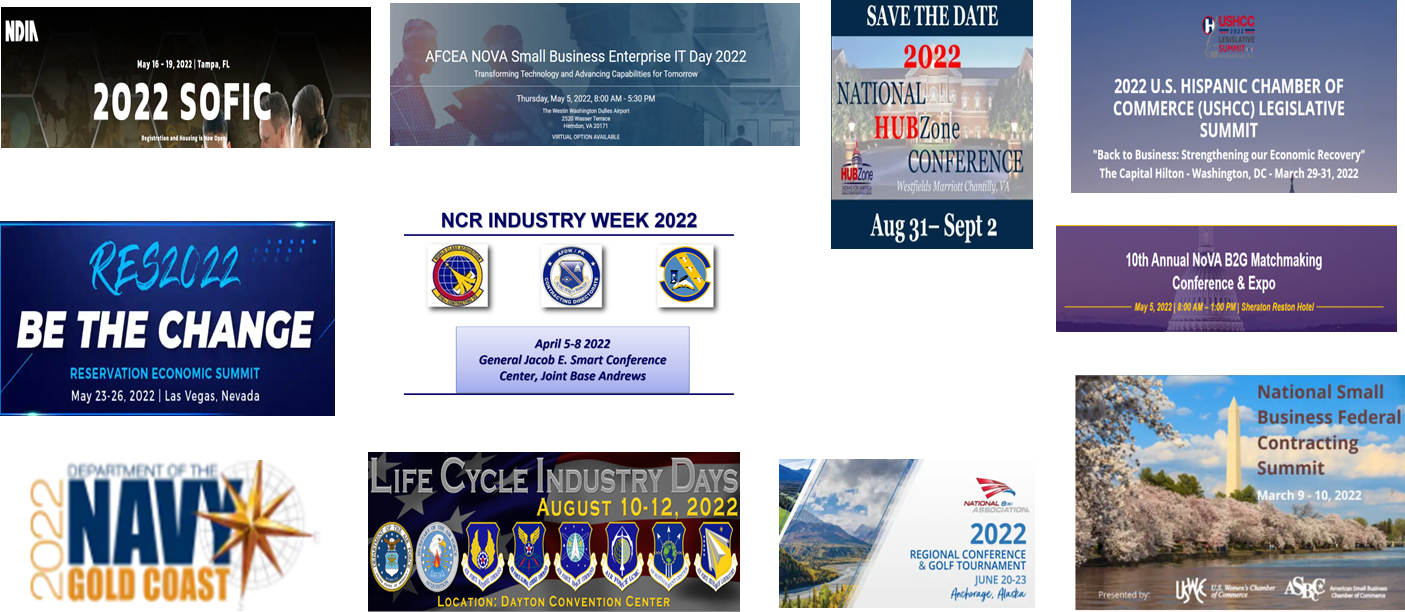 Data provided by SAF/SB Data Team As of  23 Jan 23
Innovate, Accelerate, Thrive – The Air Force at 75
12
[Speaker Notes: One way to help get more targeted SB participation is by making more time for targeted outreach and instruction to our eligible Small Businesses
At Air Staff, we get far more invitations that we have time to participate, but we look 3 months to 12 months out to deliver strategic outreach and engagement
You can see by the stats that we try to get the best bang for the buck in where we go out there, either virtually or in-person to participate or speak
We need to be strategic at every level to ensure we get out there and support or even lead outreach to the Smalls and even larger primes who can offer Sub opportunities to smalls.]
Stay Connected With Us
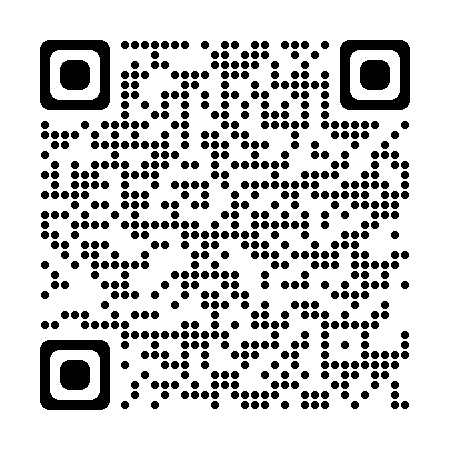 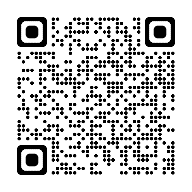 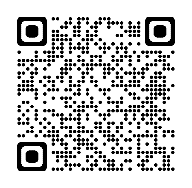 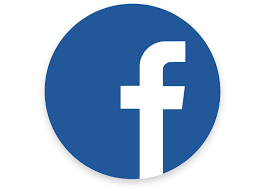 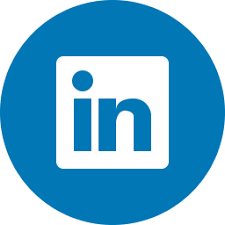 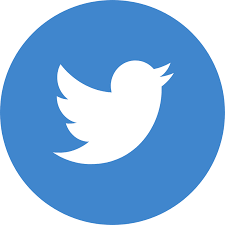 Linkedin.com/company/
airforcesmallbiz
Twitter.com/
AFSmallBiz
Facebook.com/
airforcesmallbiz
DAF SB Website: www.airforcesmallbiz.af.mil
Email: SAF.SB.workflow@us.af.mil 
SBIR/STTR: www.sbir.gov/about
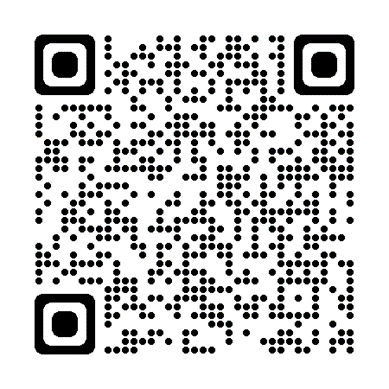 13
17 Jan 23
Use Available Resources
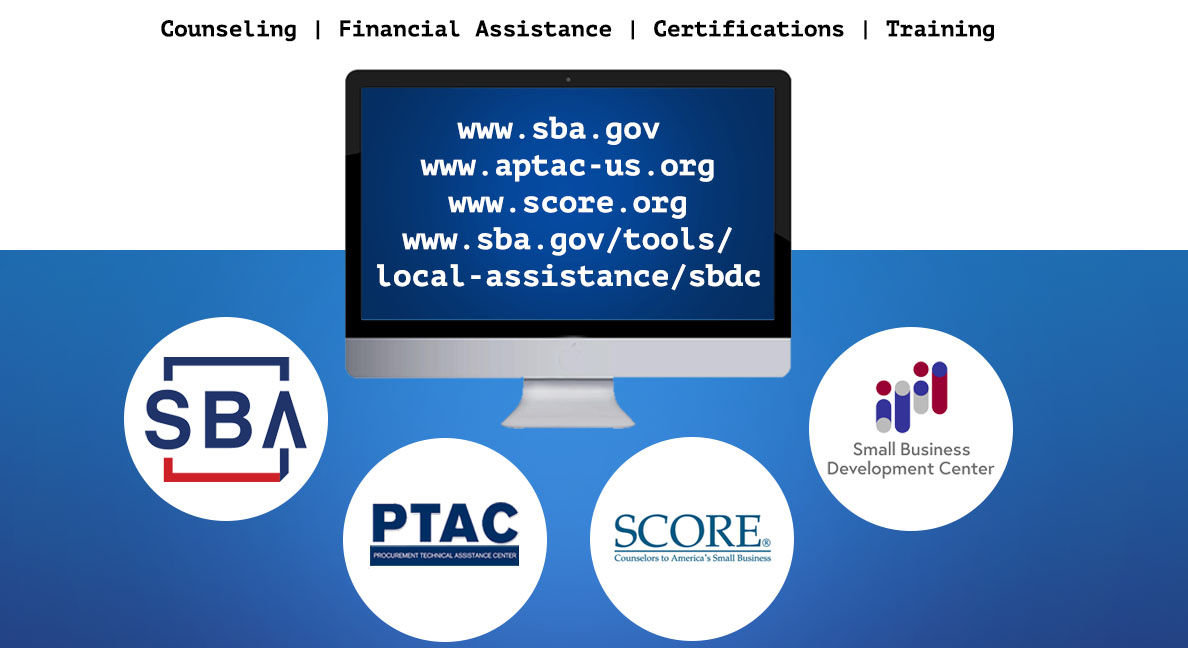 14
17 Jan 23
Questions?
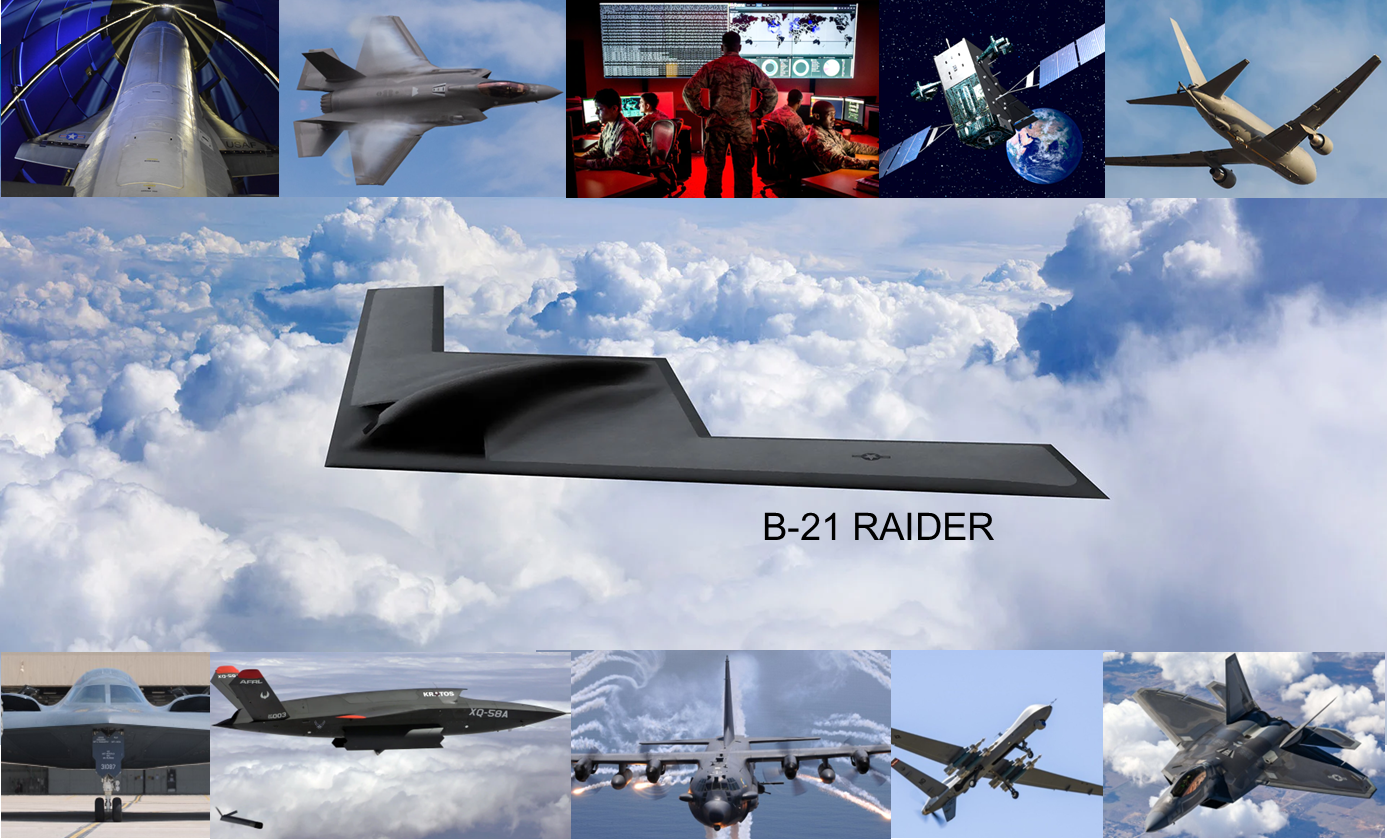 15
[Speaker Notes: This slide fuses all hi-res photos into a simplified picture to save slide file size.

MIDDLE:  B-21 Raider (Rendering) https://www.af.mil/News/Tag/62756/b-21/

TOP LEFT TO RIGHT:
Encapsulated X-37B Orbital Test Vehicle  @  https://www.spaceforce.mil/Multimedia/Photos/igphoto/2002295317/
F-22 Raptor @ https://www.acc.af.mil/News/Photos/igphoto/2002635372/
Cyberwarfare Specialists of 175th Cyberspace Ops Gp of Maryland ANG @ https://www.108thwing.ang.af.mil/News/Photos/igphoto/2002449914/
Space Based Infrared System (SBIRS) @  https://www.spaceforce.mil/Multimedia/Photos/igphoto/2002305616/
KC-46 Pegasus Flies over 97th AMW at Altus 8 Feb 2019 @ https://www.af.mil/News/Photos/igphoto/2002090130/

BOTTOM LEFT TO RIGHT:
B-2A Spirit Bomber @ https://www.af.mil/News/Photos/igphoto/2001051188/
XQ-58A Valkyrie deploys Altius-600 small unmanned Aircraft system 26 Mar 2021 @ https://www.af.mil/News/Photos/igphoto/2002617611/
AC-130H Gunship from 16th SOS Hurlburt @ https://www.af.mil/News/Photos/igphoto/2000454801/
MQ-9 Reaper from 124th Attack Squadron  @ https://www.acc.af.mil/News/Photos/igphoto/2002720790/
F-35A Lightning II at Hill @ https://www.af.mil/News/Photos/igphoto/2002318532/

First F-15EX Arrives at Eglin 11 Mar 2021 @ https://www.af.mil/News/Photos/igphoto/2002599657/   (REMOVED)]
Backup Slides
16
SAF/SB Missions & Functions in Focus
Program Management
Outreach/Reg Relief/Entry Barriers
Program Execution
Training
Policy
Independent Function, Appointed by SecAF
Directly Reports to USecAF 
SB BoD Strategy  
Supervisory authority & functional leadership over DAF Small Business Professionals (SBPs)
Delegated SecAF’s appellate authority in SBA appeals  
Federal Procurement Data System reports
SBIR/STTR Policy Oversight, Outreach,  and Phase III Assistance 
Gov’t Purchase Card Compliance
Assists small business concerns
Obtains payments, late payment interest penalties, & other information 
Assigns SB Technical Advisors 
Check Subcontracting  Plans 
Provides advice to AQ, SQ, acquisition planners, and Contracting Officers on acquisition strategies and market research 
Manages DAF MPP
Oversee SB Credential Training 
Assess, Report on SB Workforce and Industry Training 
Develop Programs
Provide Training Tools & Resources for SBs and others
Review, Develop, Submit, Share   
Statutory
Federal
OSD
DAF
Mandatory Procedures
Advise, Respond to Policy Questions
Host, Sponsor, Guide Strategic Outreach Programs 
Participate in Events
Receive Unsolicited Proposals 
Liaison, Partnering and Information Sharing 
Share Industry Forecasts, NAICS 
Support/facilitate with SBA, Apex Accelerators (PTACs), SBDCs, and PIAs 
SBREFA & SBPRA DAF lead
Sources: 10 U.S.C. 9024, 15 U.S.C. § 644(k) (3) through (21), FAR Part 19, DFARS Part 219 and App I, AFFARS Part 5319, DoDI 4205.01, HAFMD 1-30, etc.
17 Jan 23
17
National Defense Strategy
“ADAPT AND FORTIFY OUR DEFENSE ECOSYSTEM”
“The Department will strengthen our defense industrial base to ensure that we produce and sustain the full range of capabilities needed to give U.S., allied, and partners forces a competitive advantage. We will bolster support for our unparalleled network of research institutions, both university affiliated and federally funded research and development centers, as well as small businesses and innovative technology firms…We will increase collaboration with the private sector in priority areas…We will prioritize joint efforts with the full range of domestic and international partners in the defense ecosystems to fortify the defense industrial base, our logistical systems, and relevant global supply chains…”
Source:  2022 National Defense Strategy, page 20
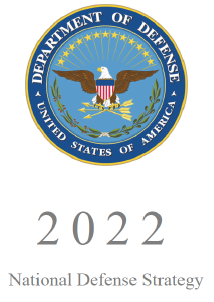 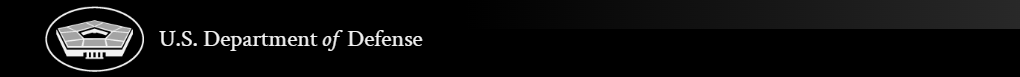 3 Jan 23
18
[Speaker Notes: National Defense Strategy]
SAF/SB Linkages
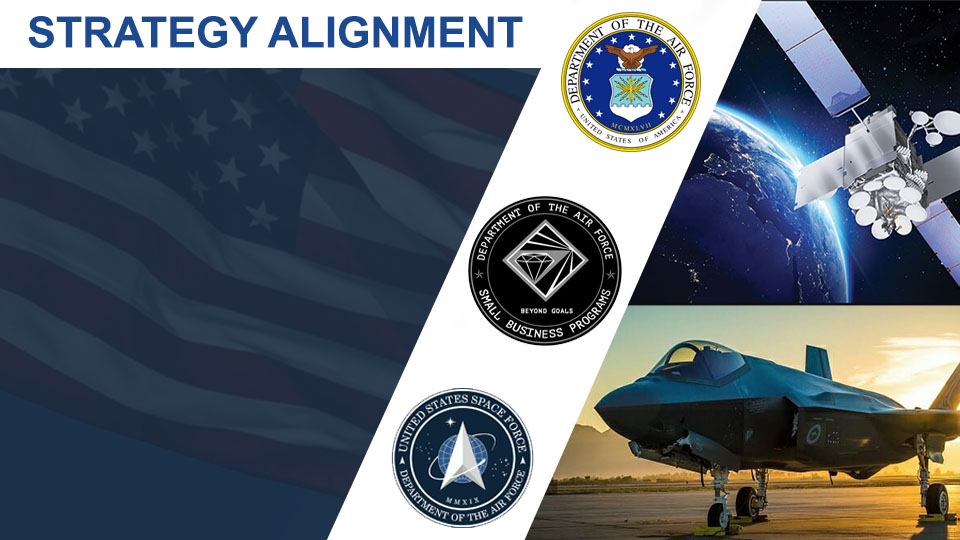 National Defense Strategy - 20221.  Defending the Homeland
2.  Deterring Strategic Attacks Against US, Allies, Partners
Deterring Aggression, While Prepared to Prevail in Conflict, Prioritizing the PRC challenges…then…Russia
Building Resilient Joint Force & Defense Ecosystem

DoD Small Business Strategy – Draft for FY23+
Implement a Unified Management Approach
Align SB Programs w/NDS & Other Guidance
Strengthen Engagement and Support of SBs

SAF/SB Lines of Effort
1.  Build Mission-Focused SB Leaders
Provide Relevant Tools and Rules
Strengthen Department’s Engagement 
     and Support of Small Businesses
24 Oct 22
19
National Security Imperative
“The United States is pursuing a modern industrial and innovation strategy…We are securing our supply chains, including through new forms of public-private collaboration, and using public procurement in critical markets to stimulate demand for innovation.”
“We are incubating and deploying new technologies and solutions, allowing us to lead the world while creating new markets and scalable approaches. Together, these investments will keep the United States at the leading edge, increase economic capacity, and support millions of jobs and trillions of dollars in economic activity over the next decade…mobilizing the talent, grit, and innovation of American workers, who can out-compete anyone. We are also prioritizing equity and investing in regional economic development to ensure the future is made across all of America, by all Americans.”
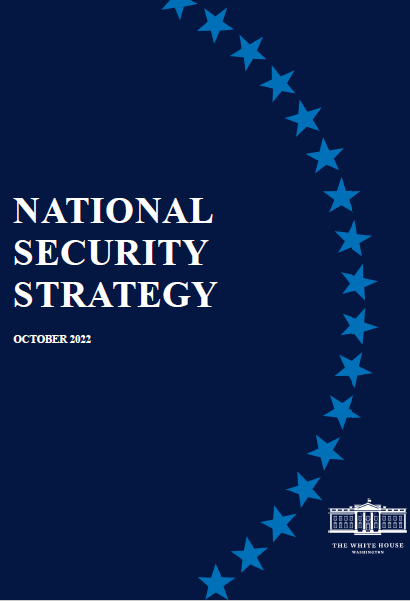 Source:  White House, National Security Strategy, October 2022
17 Jan 23
20
DoD Equity Action Plan
ID’s THREE ACTIONS to Reduce Barriers:
Set, resource, and implement a galvanizing goal around advancing opportunities for prime and subcontractors who are members of underserved communities
Advance equity through requirements on wage setting and labor practices in the DoD contractor workforce and supply chain.
Empower small business programs and initiatives to lead policy and management practices across the Department.
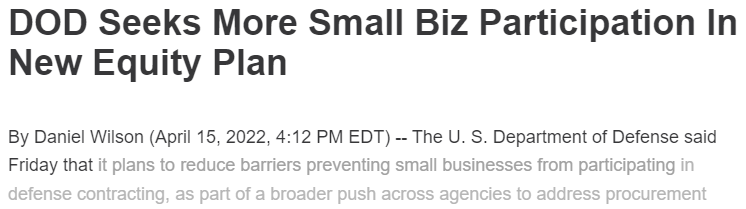 RELEASED 15 APR 22
ACTION ONE of 5 Major Areas relates to SBs:  
Procurement/Contracting:
Close gaps in small business participation, participation by other underserved communities, and improve workforce equity through an ambitious equitable procurement and contracting agenda that includes advancing equity throughout the supply chain, such as advancing opportunities for prime and subcontractors who are members of underserved communities.
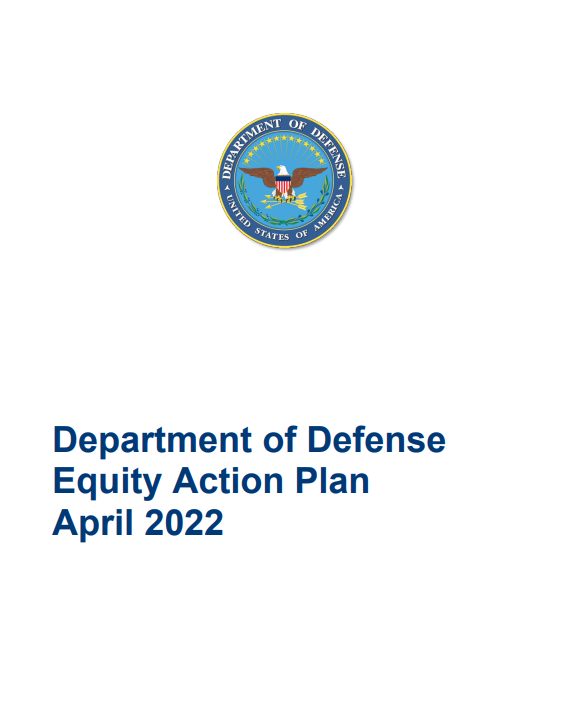 SAF/SB team swiftly engaged OSD Office of Diversity, Equity, & Inclusion (DEI) and OSD OSBP

Made significant improvements in crafting the Procurement and Contracting details involving SB Programs and Engagement

Orchestrated cascade/integration of key points into OSD SB Strategy soon to be released & ongoing DAF BoD LOE “reset”
SOURCE:  https://media.defense.gov/2022/Apr/13/2002976515/-1/-1/0/DOD-EQUITY-ACTION-PLAN.PDF
21
Advancing Equity in Federal Procurement (SECDEF and SECAF SB Contracting Memos)
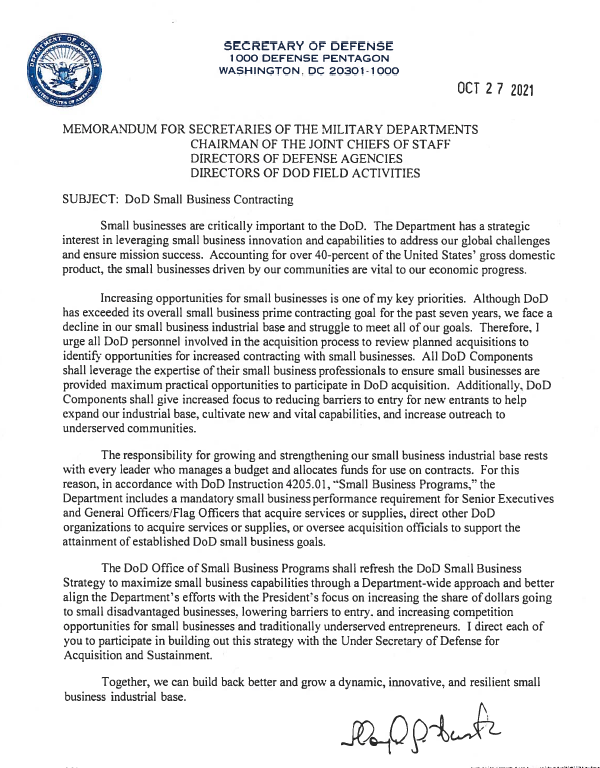 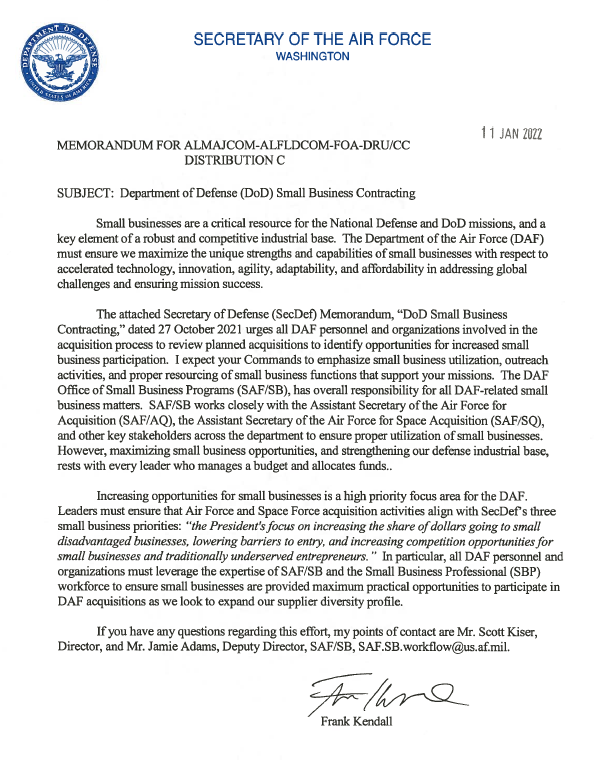 SAF/SB Action – Signed SecDef & SecAF 11 Jan 2022 memo on “Small Business Contracting” 
Highlight commitment/priority to increase SB utilization
Emphasize a review of all planned acquisitions to identify SB opportunities
Take steps to reduce barriers to entry for SBs & expand SB diversity profile
Reemphasize holding Senior Leaders who acquire services and supplies accountable
22
17 Jan 23
U.S. SenateCommittee on Small Business & Entrepreneurship
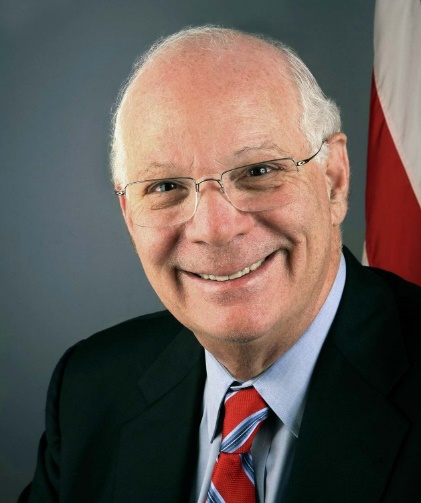 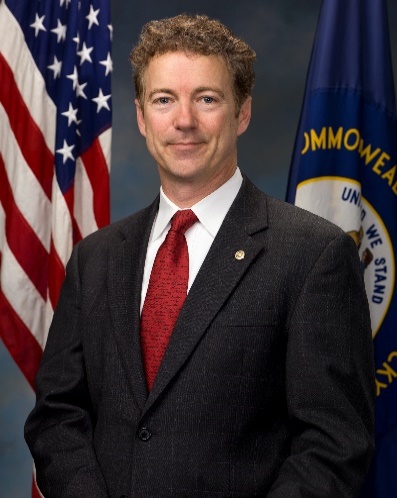 Ben Cardin
MD
Chair
Rand Paul 
KY 
Ranking Member
Changing Due to Recent Election
Minority Members (10 including Ranking Member):

Marco Rubio (FL)
James Risch (ID)
Tim Scott (SC)
Joni Ernst (IA)
James Inhofe (OK)
Todd Young (IN)
John Kennedy (MO)
Josh Hawley (MO)
Roger Marshall (KS)
Majority Members (10 including Chair):

Maria Cantwell (WA)
Jeanne Shaheen (NH)
Ed Markey (MA)
Cory Booker (NJ)
Chris Coons (DE)
Mazie Hirono (HI)
Tammy Duckworth (IL)
Jack Rosen (NV)
John Hickenlooper (CO)
*Majority and Minority memberships are equal due to 50-50 Senate split + VPOTUS as President of the Senate
23
17 Jan 23
House of Representatives Committee on Small Business
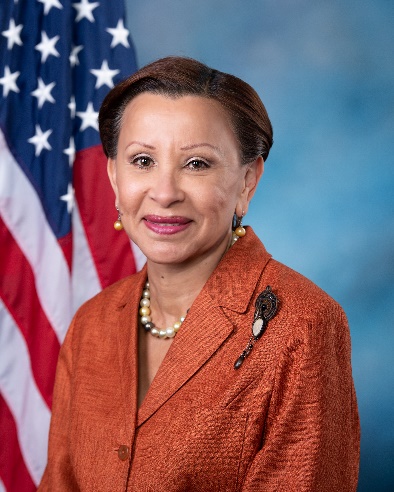 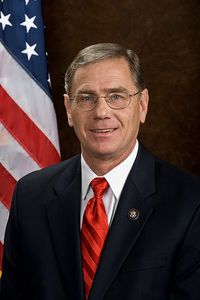 Blaine Luetkemeyer (MN-03)
Ranking Member
Nydia Velázquez
(NY-07)
Chair
Changing Due to Recent Election
Majority Members (15 including Chair):

Vice Chair Rep. Kweisi Mfume (MD-7)

Jared Golden (ME-2)
Jason Crowe (CO-6)
Sharice Davids (KS-3)
Dean Phillips (MN-3
Marie Newman (IL-3)
Carolyn Bourdeaux (GA-7)
Troy Carter (LA-2)
Minority Members (12 including Ranking Member):

Vice Ranking Member, Roger Williams (TX-25)
Jim Hagedorn (MN-1)
Pete Stauber (MN-8)
Dan Meuser (PA-9)
Claudia Tenney (NY-22)
Andrew Garbarino (NY-2)
Young Kim (CA-39)
Beth Van Duyne (TX-24)
Byron Donalds (FL-19)
Maria Salazar (FL-27)
Scott Fitzgerald (WI-5)
Judy Chu (CA-27)
Dwight Evans (PA-03)
Antonio Delgado (NY-19)
Chrissy Houlahan (PA-06)
Andy Kim (NJ-03)
Angie Craig (MN-02)
24
17 Jan 23
How to do Business with the Air Force
1
3
Prepare to Market Your Business to the Air Force

www.airforcesmallbiz.af.mil/Small-Business/Majcoms-Others-NAICS-Codes/

Review the Air Force Long Range Acquisition Forecast

www.airforcesmallbiz.af.mil/Small-Business/Acquisition-Forecasts/

Review our Web Site 

www.airforcesmallbiz.af.mil/

Contact a Small Business Professional

www.airforcesmallbiz.af.mil/Small-Business/Locate-Specialist/

Explore Subcontracting Opportunities
Understand Government Contracting
Identify Your Product or Service
Federal Supply Class or Service codes https://psctool.us/
North American Industry Classification System (NAICS) codes http://www.census.gov/naics
Prepare a printed and electronic Capability Statement
2
Register Your Business
Obtain a Unique Entity ID (UEI) . UEI is now assigned to entities when they register with SAM 
Register with the System for Award Management (SAM) www.sam.gov OR call 1-866-606-8220
25
17 Jan 23
Finding New Ways to Engage SBs and Infuse Innovation
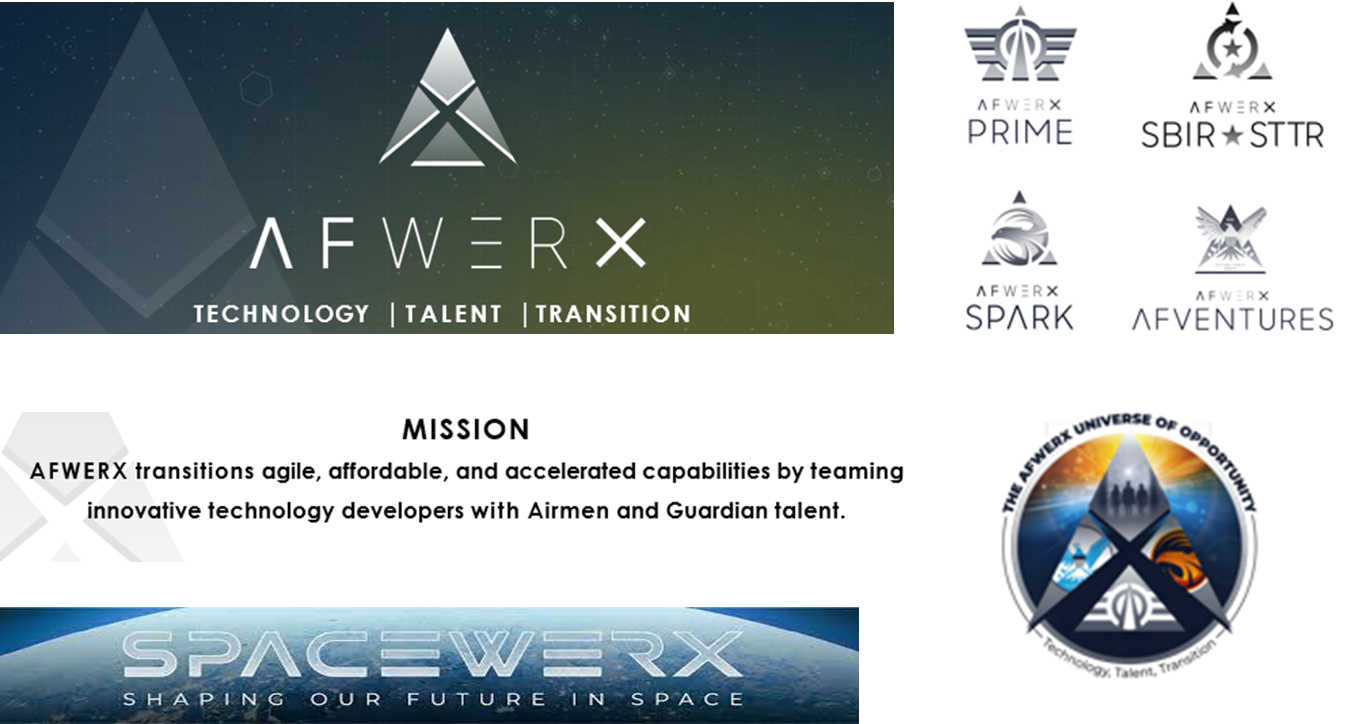 26
17 Jan 23
Know Your Target Market
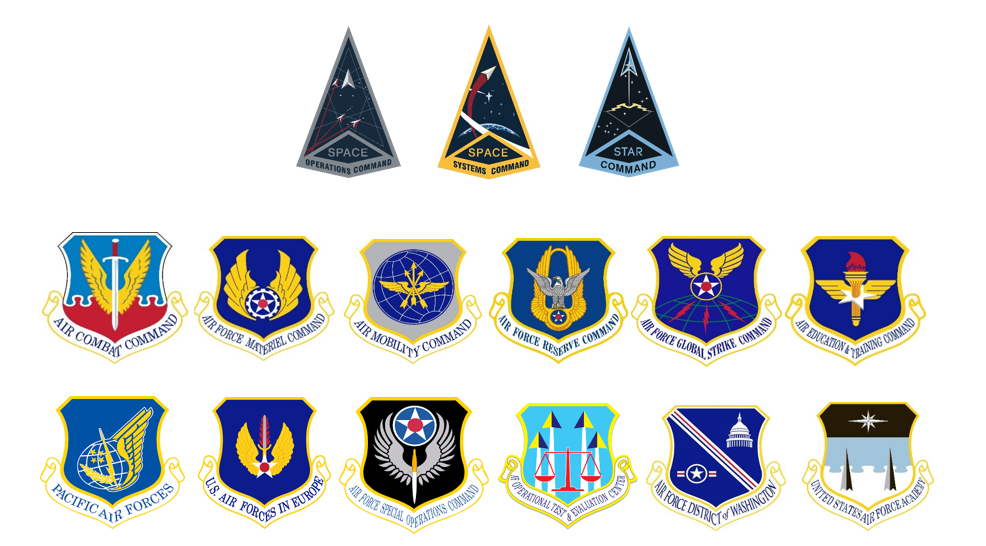 27
17 Jan 23